Each assignment worth 10 points 
 7 points for completion, 
 3 points for the chosen graded problem:    section 1.1 #10
The chosen problem to be graded should be on the first page and clearly identified (with a box, high-lighted, etc.).

Use a low but readable resolution (high resolutions take too long to open in ICON).  Can include several pages in one image. 

Assignments officially due on Fridays at 11:59 PM, but can still be submitted late through Sunday at 11:59.

Late policy: -3 points per day, allowing for minimum of 4 points as long as something reasonable is uploaded by Sunday even if incomplete.

File uploads restricted to .pdf files (other file types may not be compatible with ICON).
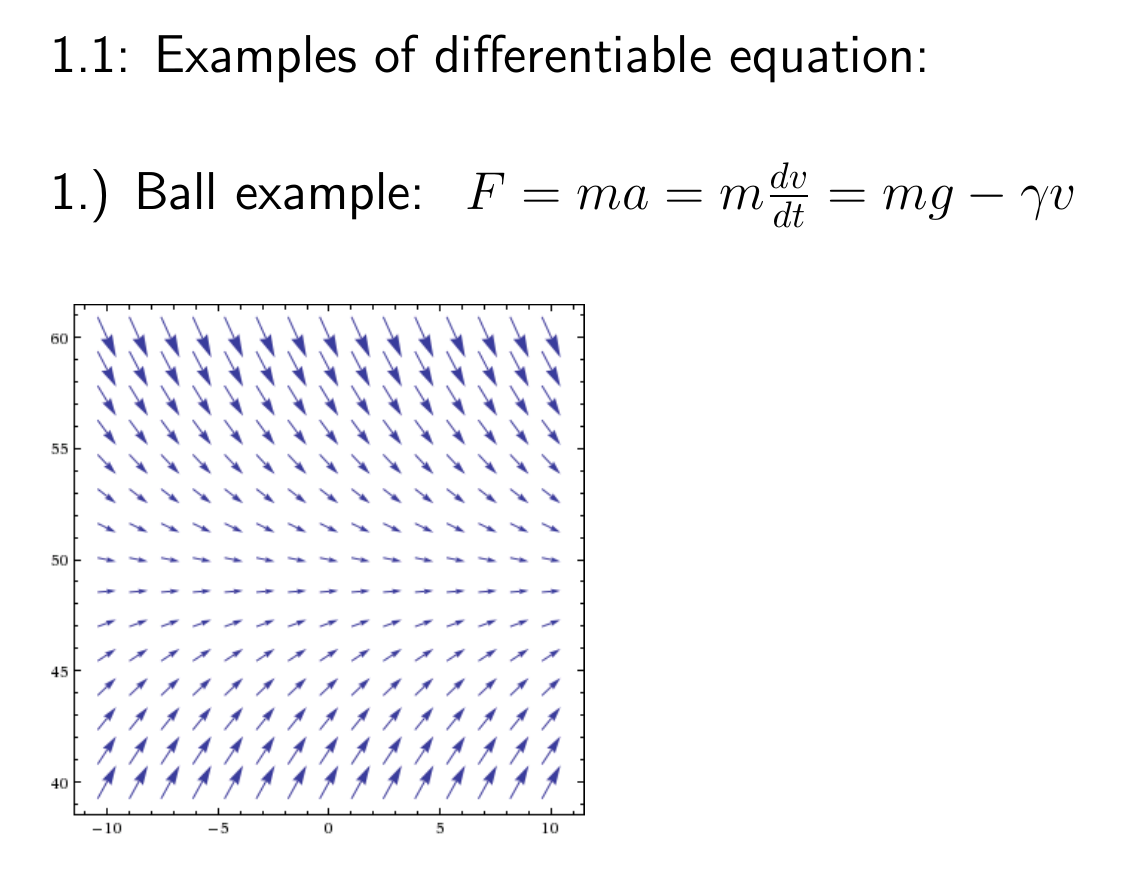 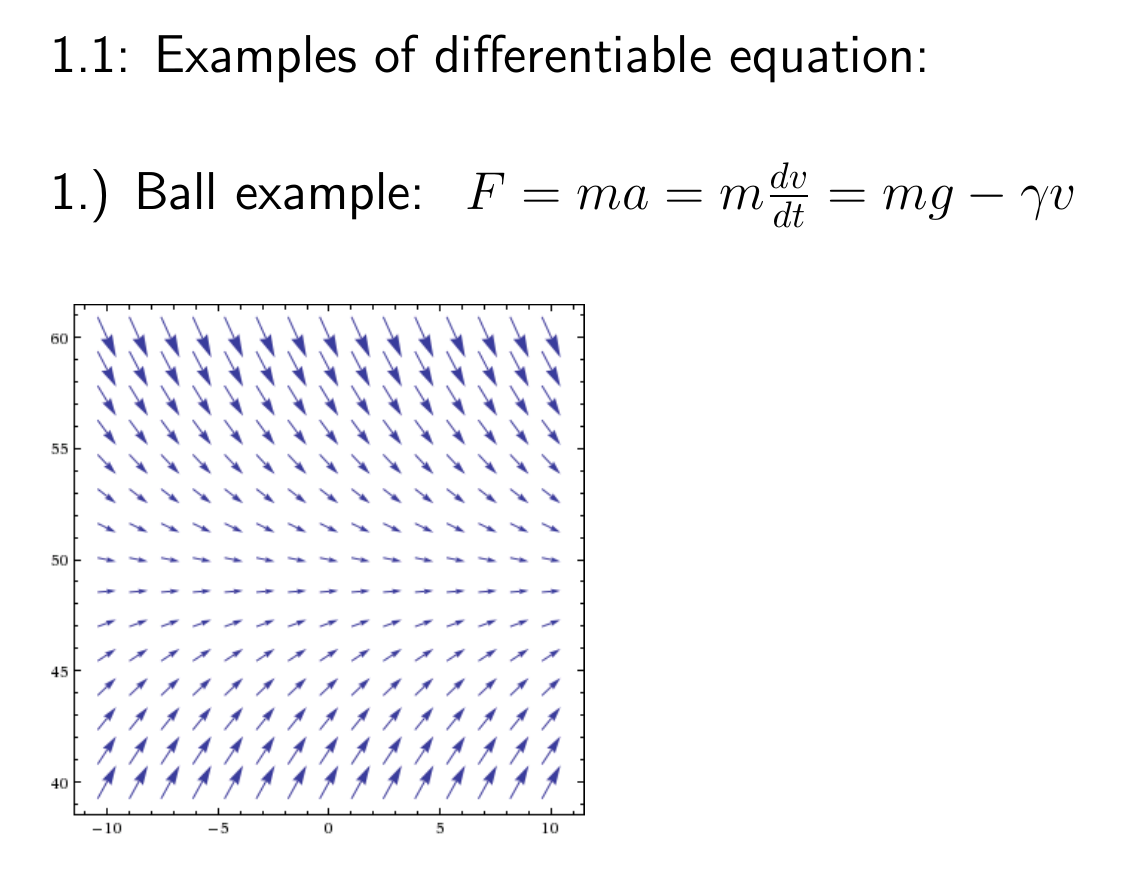 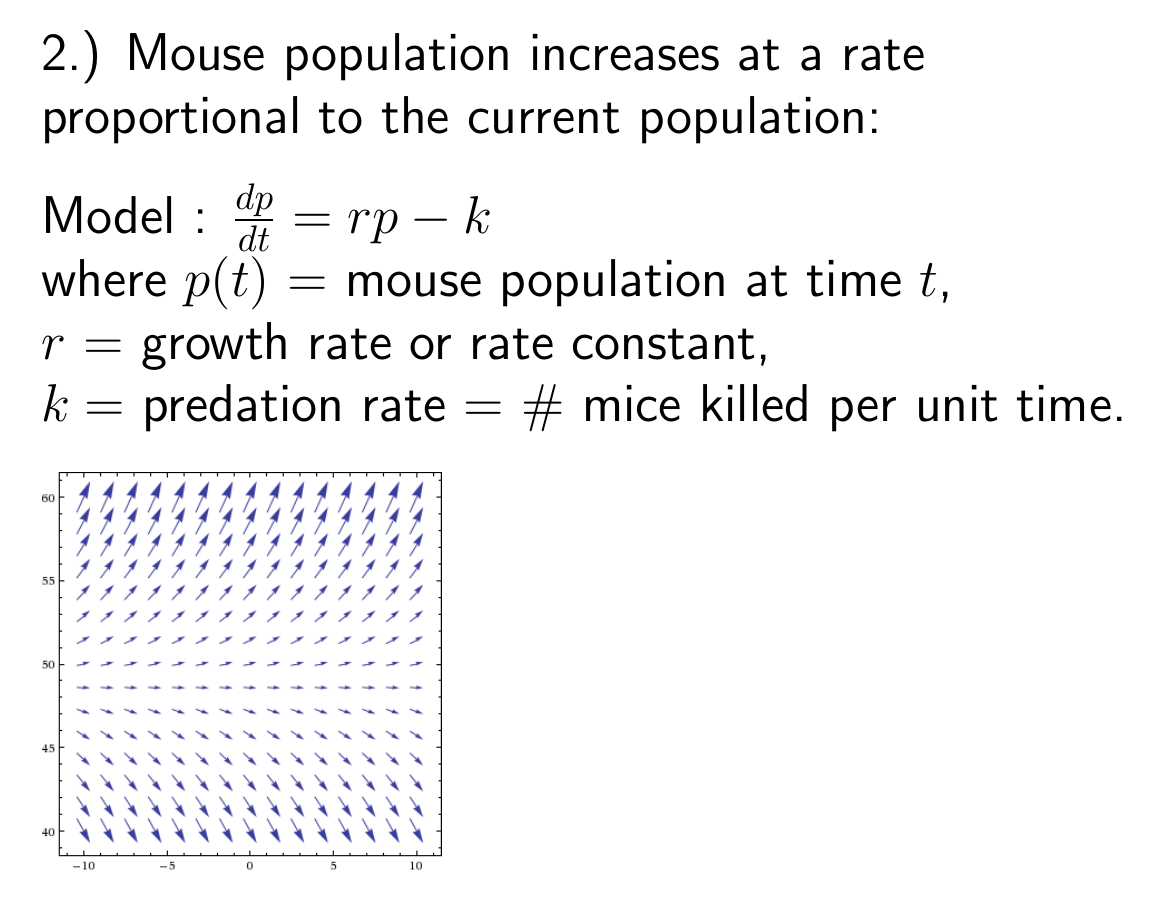 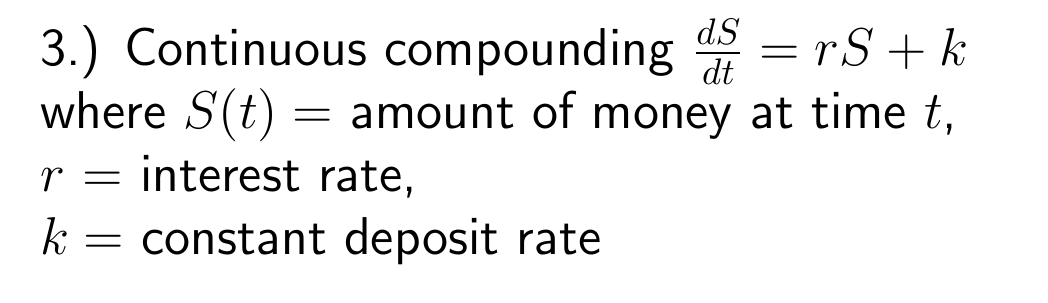 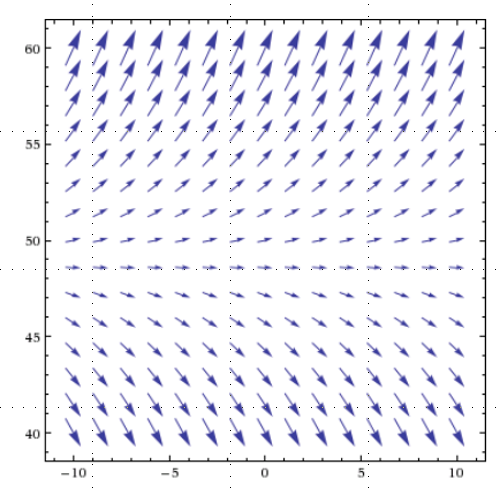 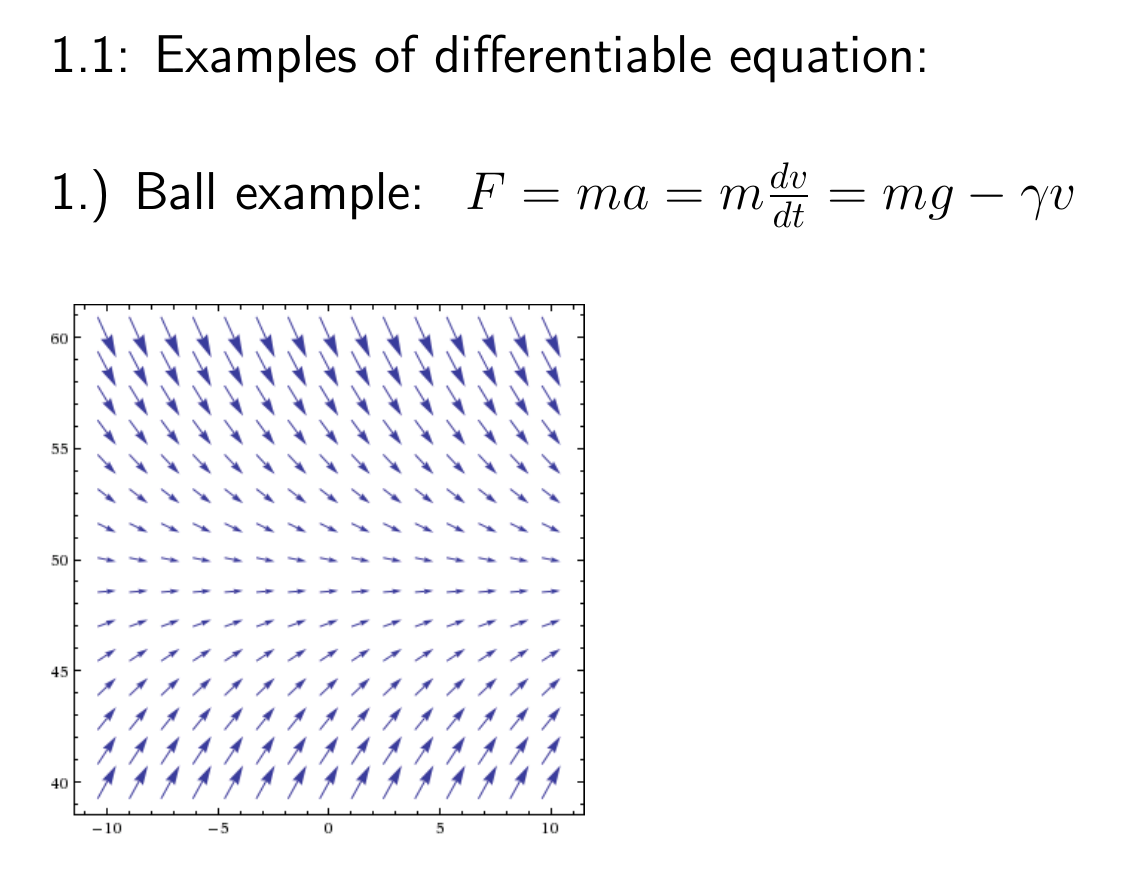 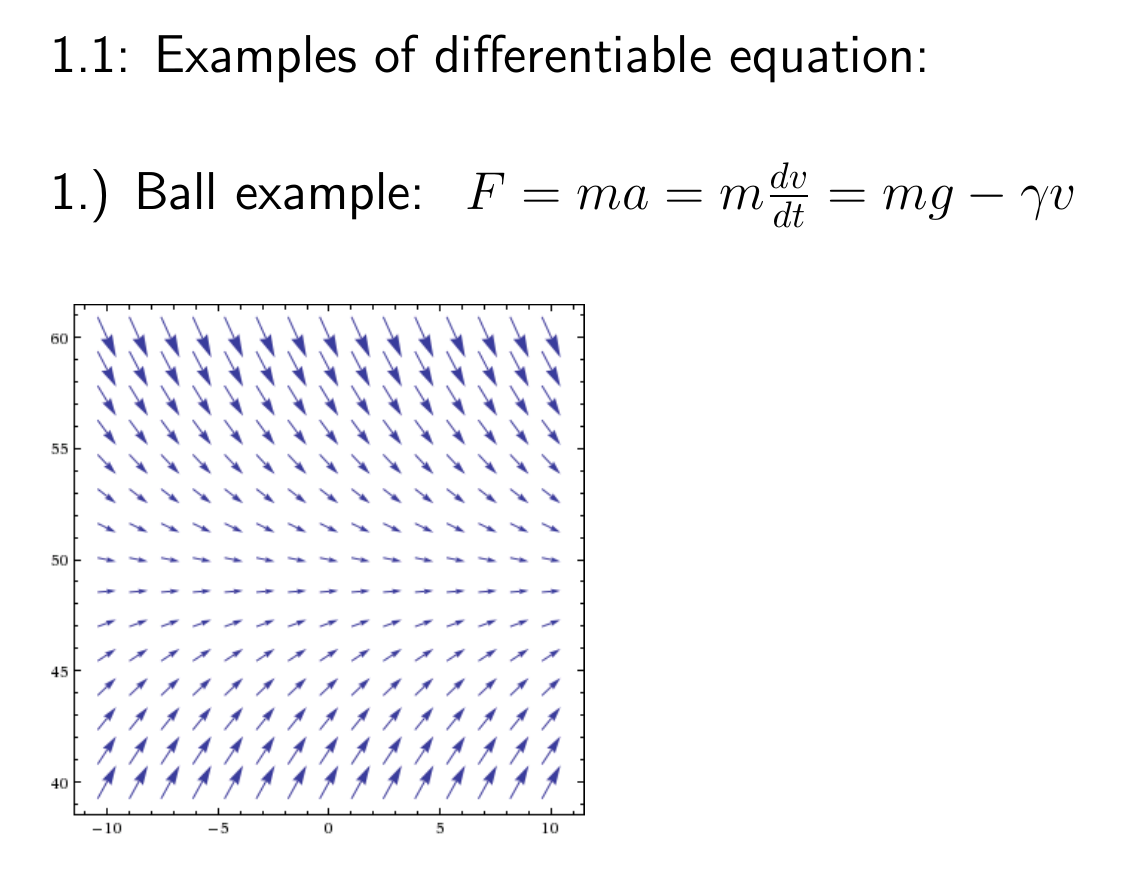 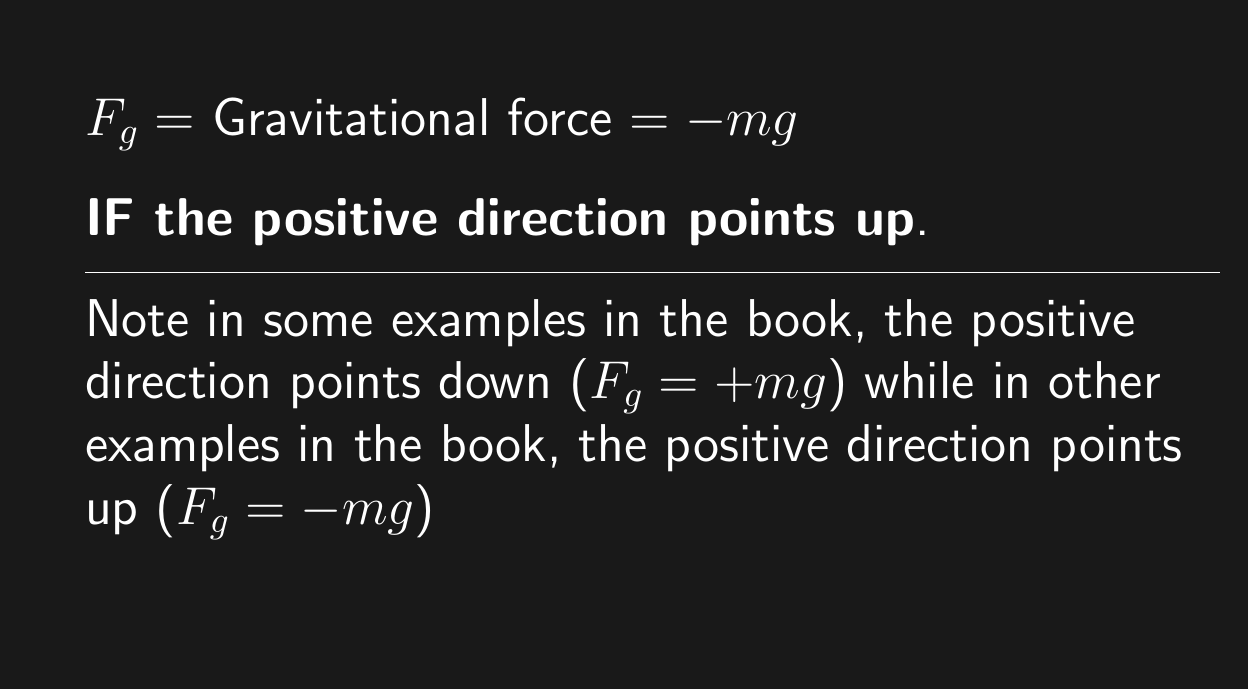 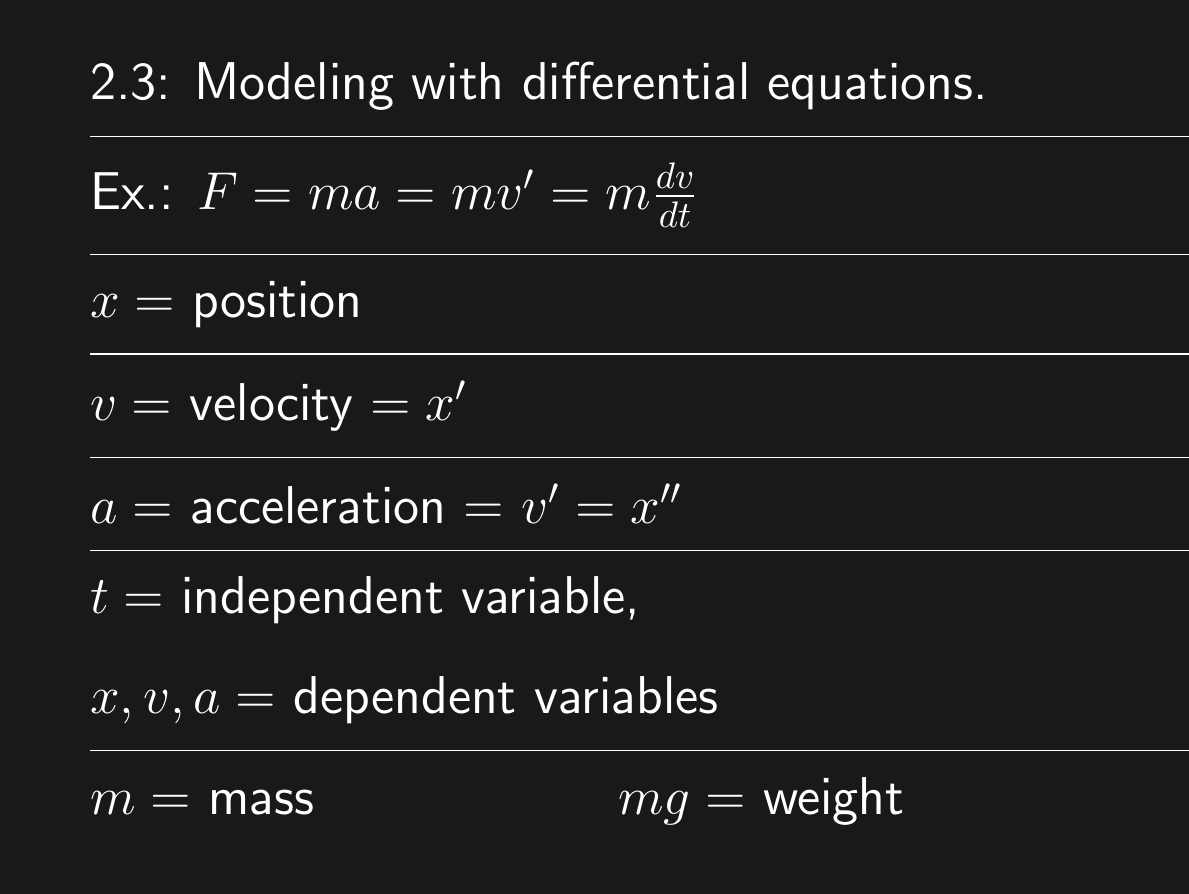 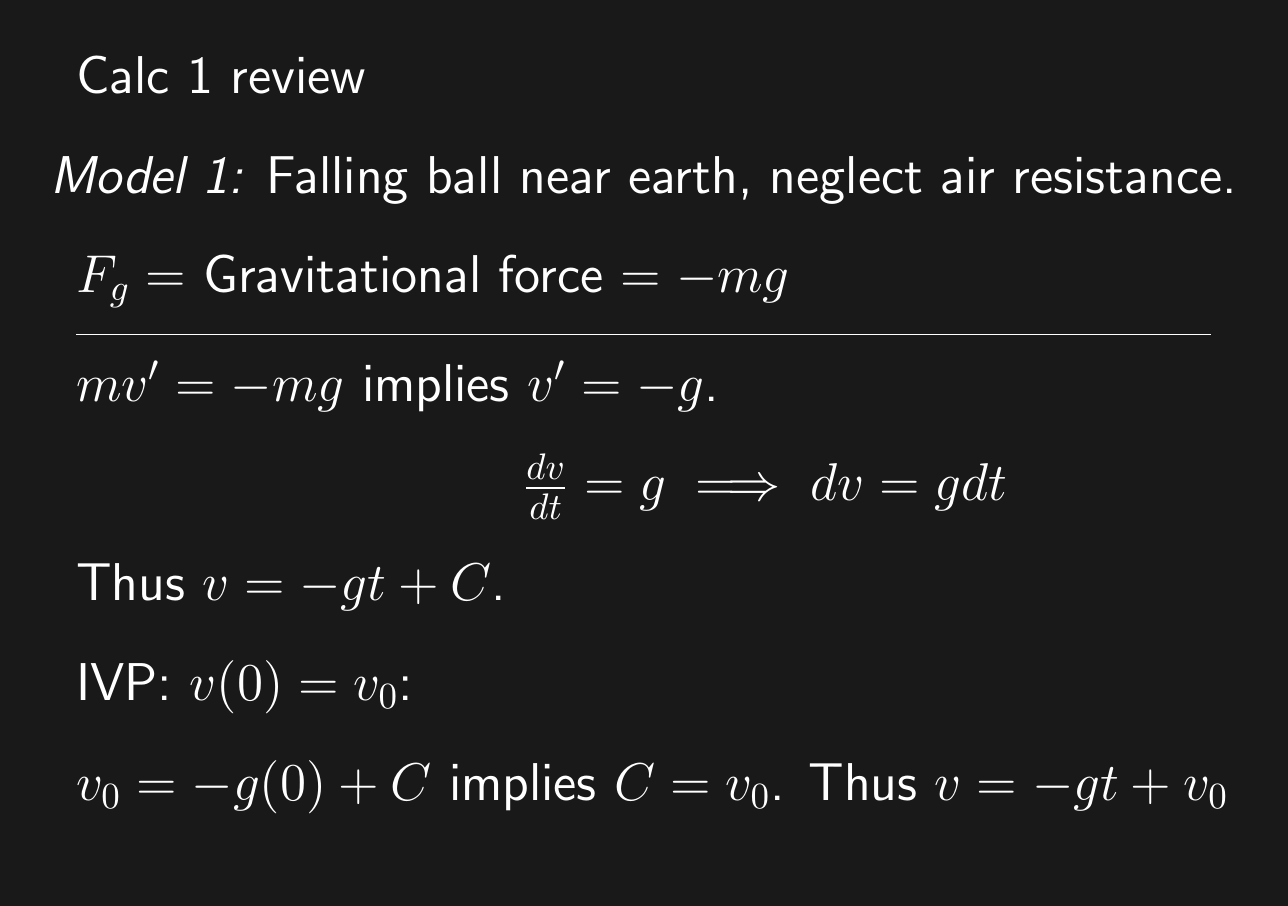 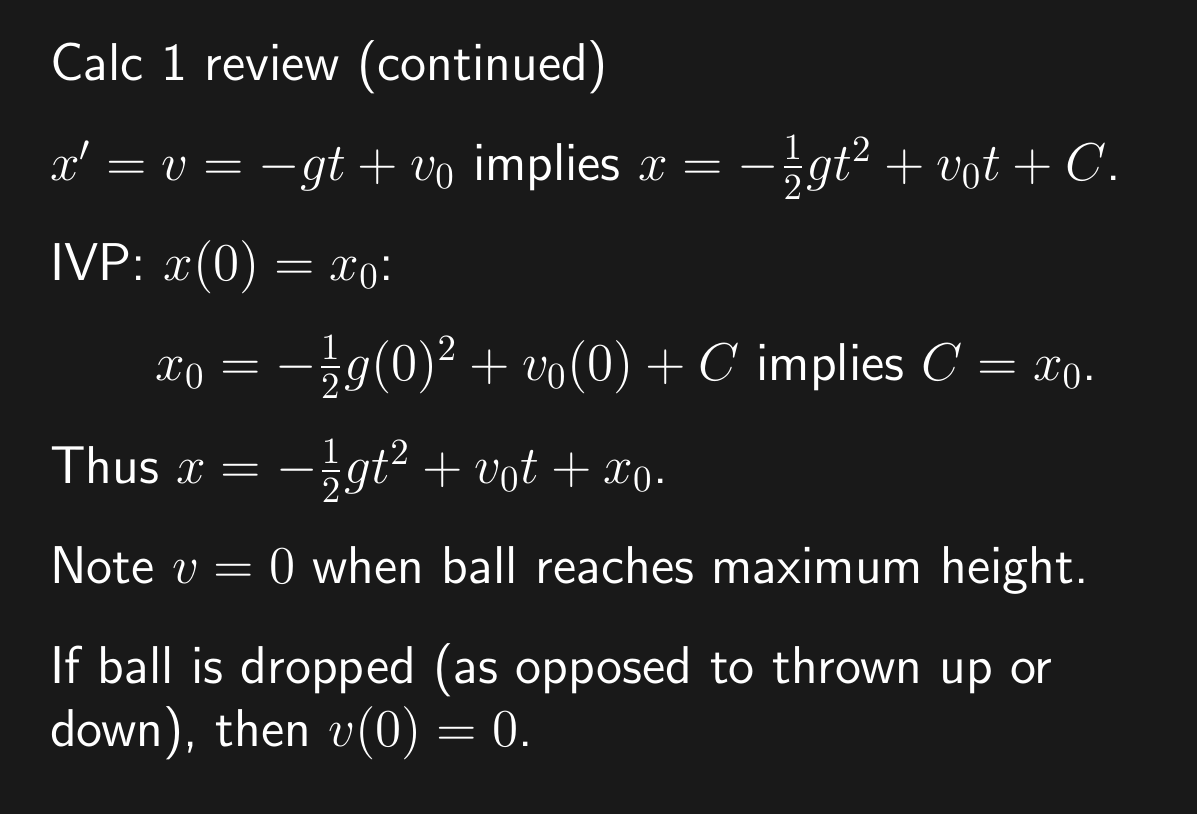 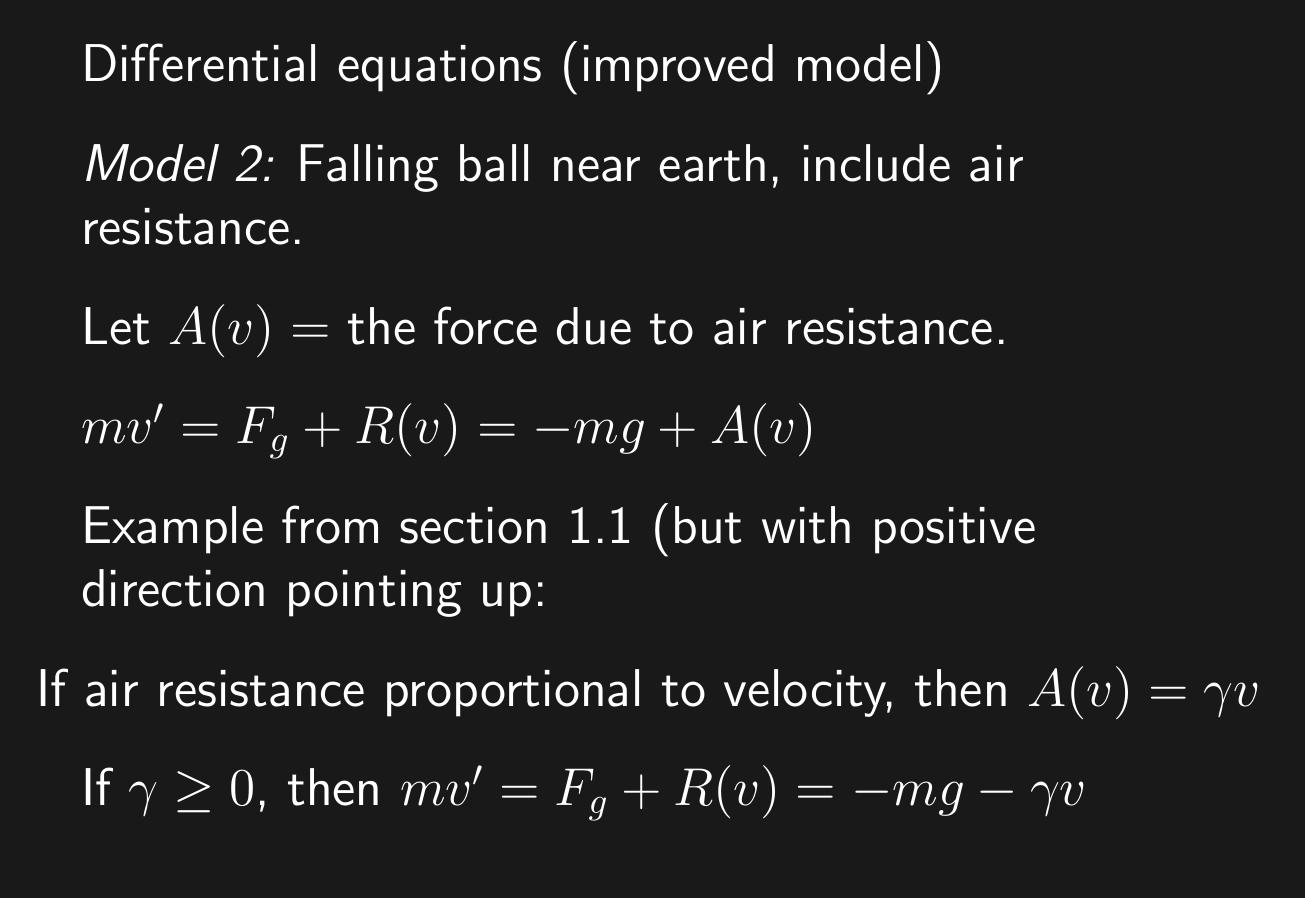 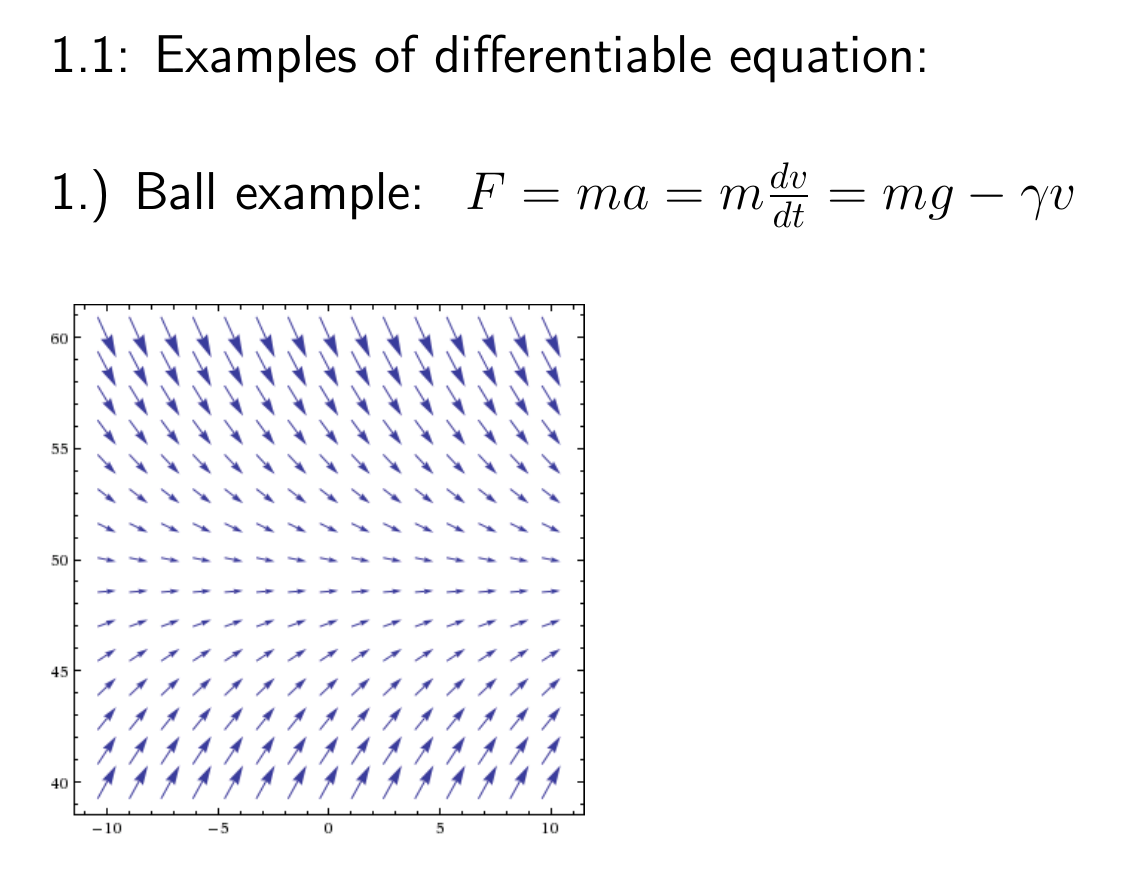 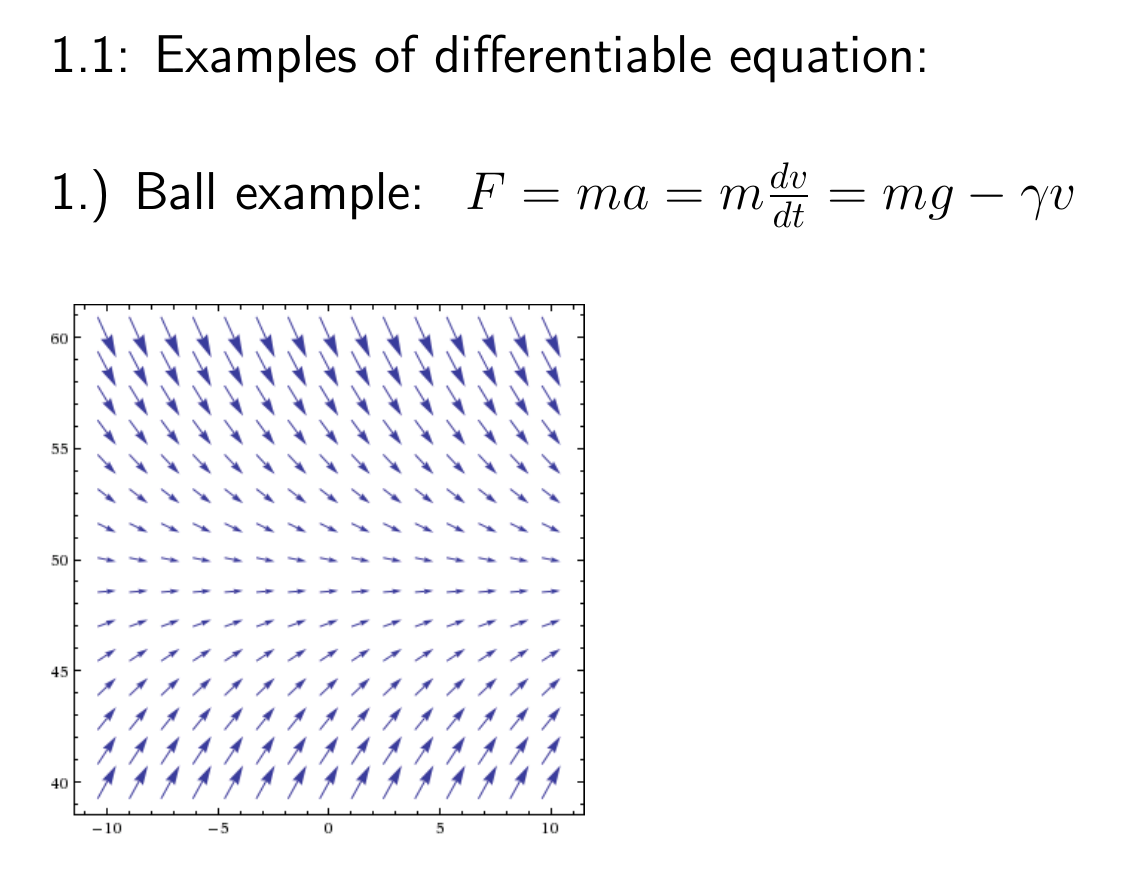 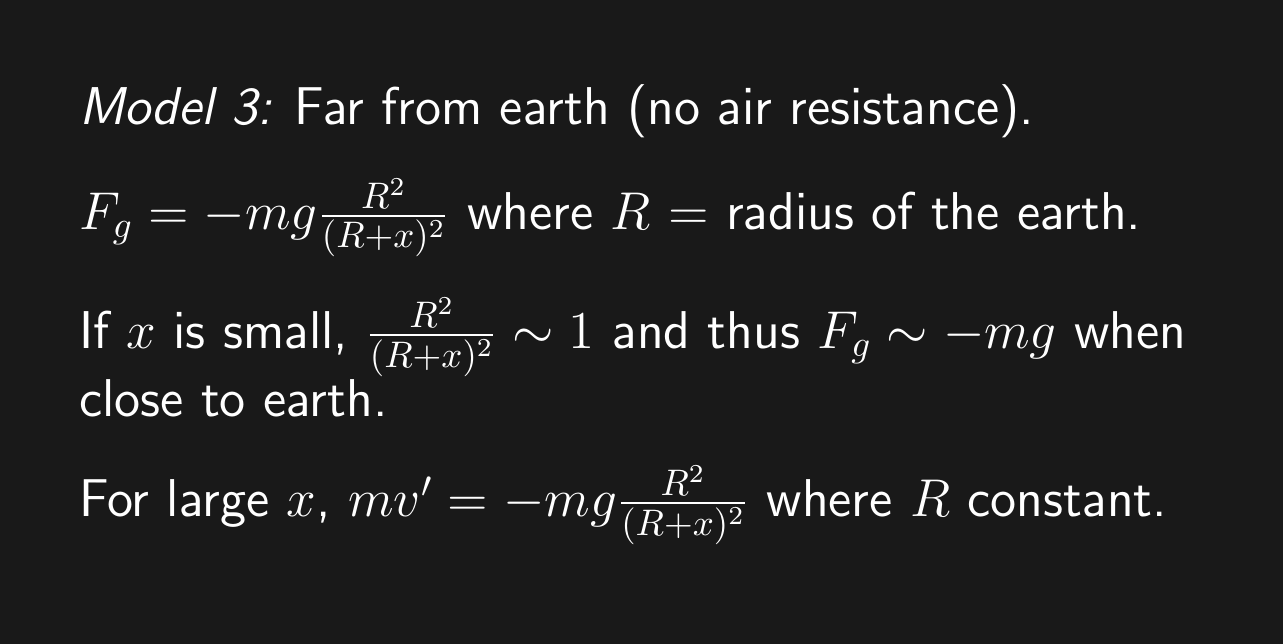 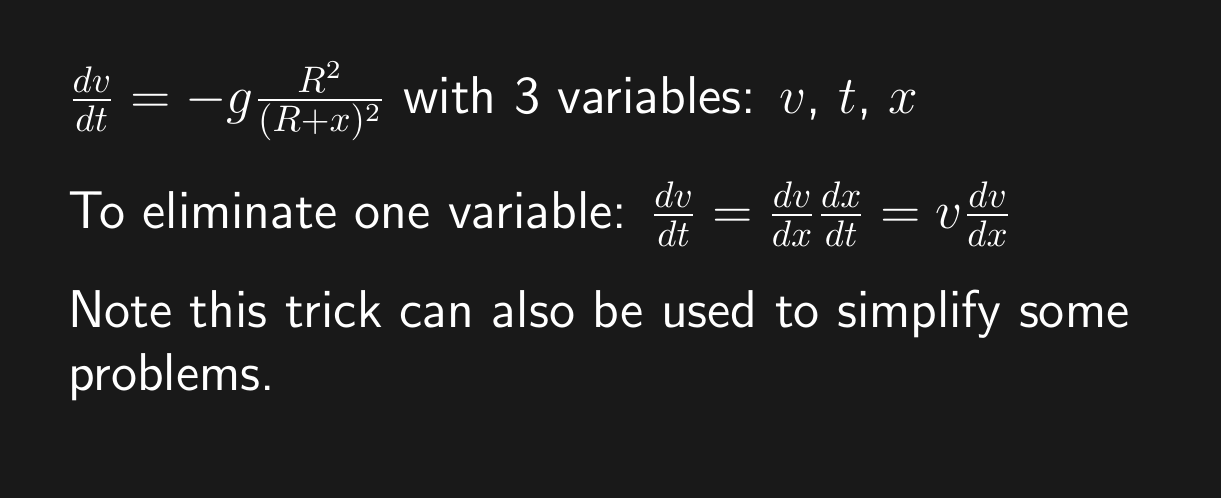